Approche sémantique historique de quelques mots latins dénotant la haine et l’ennemi
Colloque international « La haine en héritage dans l’Antiquité gréco-romaine » (Lorient, 23-24 mars 2023)
Pedro Duarte
Aix-Marseille Univ., CNRS
TDMAM, Aix-en-Provence, France
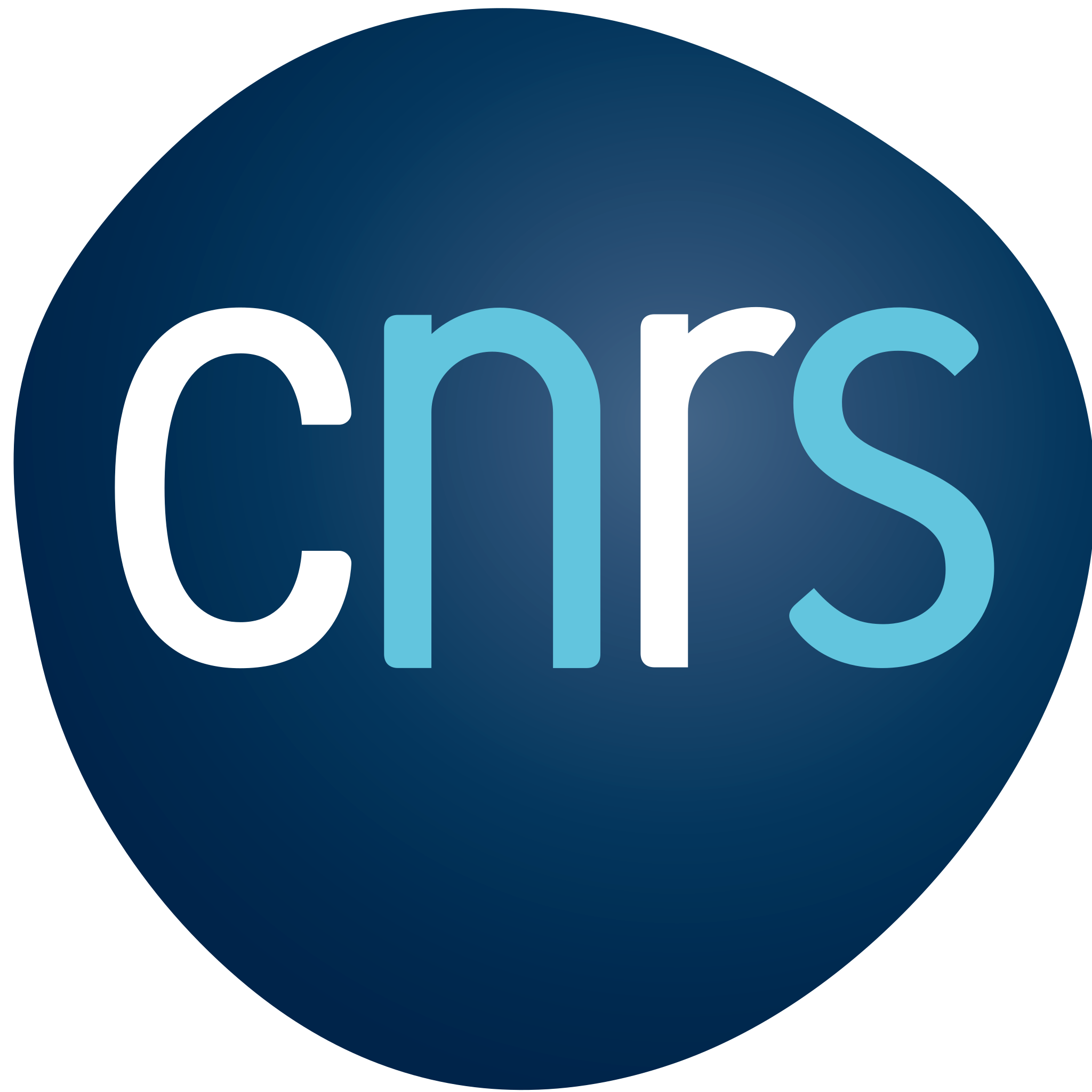 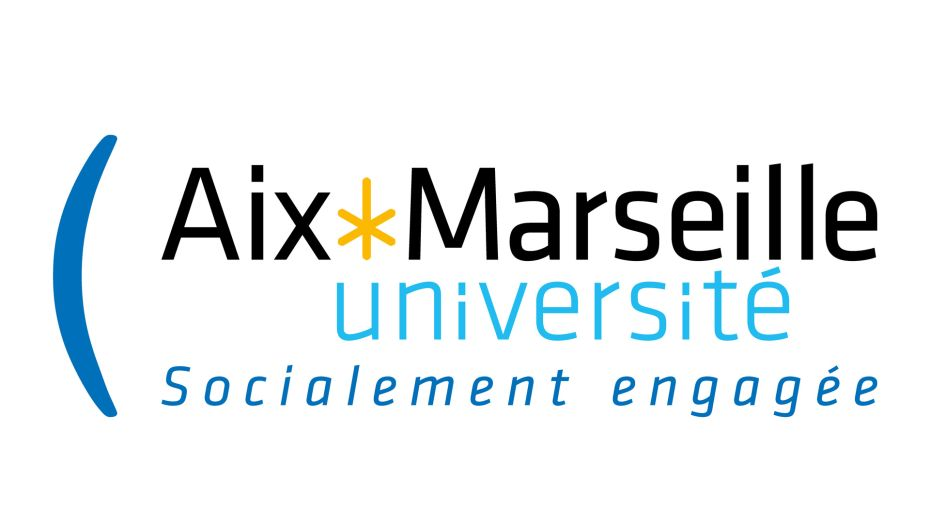 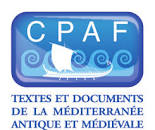 Actualité de la recherche
Recherches sur l’expression des sentiments dans la société romaine


AUBREVILLE
Der Hass im antiken Rom. Studien zur Emotionalität in der späten Republik und frühen Kaiserzeit, Stuttgart, Franz Steiner, 2021
Recherches linguistiques sur l’expression des sentiments.

SAKHNO
« ennemi » = « non-ami »; « étranger » [+/- hospitalité];  « haï, détesté »; « exclu, rejeté »; « mal intentionné »; « contre »; « guerre, lutte »; « autre, autre (d’une paire) ».

« L’image de l’ennemi à travers les termes de différentes langues (données de sémantique historique) ». In B. Krulic (éd.). L’ennemi en regard(s). Images, usages et interprétations dans l’histoire et la littérature (France, Allemagne, Russie, XVIII-XX siècles), P. Lang, 2012, p. 13-30.
KASTER
Robert A. Kaster, Emotion, Restraint, and Community in Ancient Rome, Oxford University Press, 2005.

Verecundia; pudor; paenitentia; inuidia; fastidium + integritas
Quelques enjeux méthodologiques
Approches sémasiologique et onomasiologique :
Onomasiologique : du concept vers les mots « haine »  odium, inuidia…
Sémasiologique : du mot vers le concept inuidia  « haine », « jalousie »…

Problème de métalangue :
Kaster (2005 : 6) : « their amor is not always and exactly our ‘love’, their odium still less our ‘hate’ »
 

Conditions et cadres d’énonciation : importance d’identification du locuteur ; variations (diachroniques, diatopiques, diastratiques, diaphasiques).
Quintilien IO V, 12, 7 : multum etiam refert, si argumento nitemur odii, utrum hoc ex inuidia sit an ex iniuria an ex ambitu, uetus an nouum, aduersus inferiorem parem superiorem, alienum propinquum.
Vous attribuez une action à la haine ? il importe beaucoup d'établir si cette haine est causée par l'envie, par une offense, par l'ambition ; si elle est ancienne ou récente, si celui qui en est l'objet est un inférieur, un égal ou un supérieur, un étranger ou un parent.			+ un individu / une collectivité !
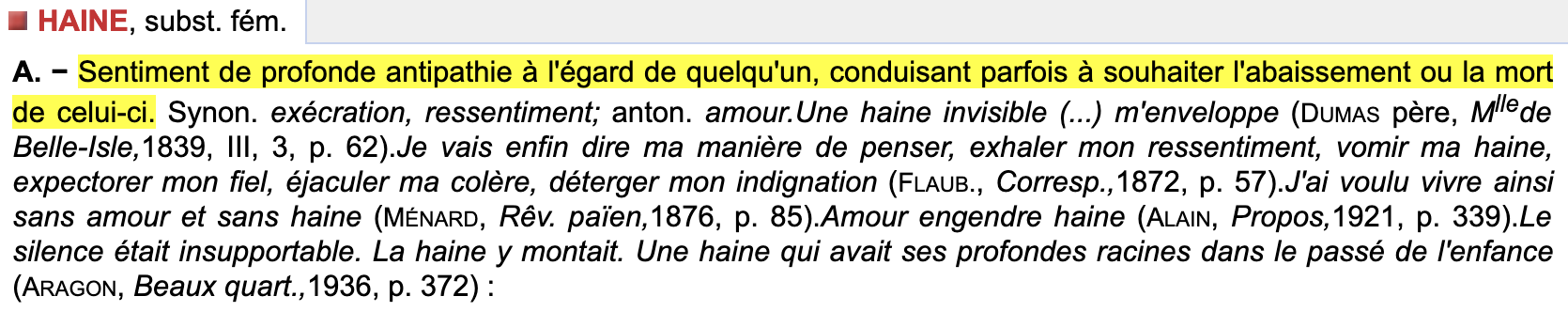 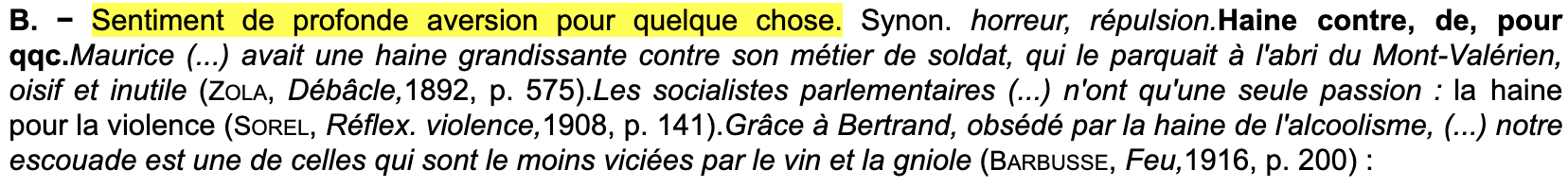 La communicabilité des sentimentsDimension perlocutoire du langage
Cicéron, De oratore II, 189 : non mehercule umquam apud iudices aut dolorem aut misericordiam aut inuidiam aut odium dicendo excitare uolui, quin ipse in commouendis iudicibus his ipsis sensibus, ad quos illos adducere uellem, permouerer.
Par Hercule, je n’ai jamais cherché à susciter auprès des juges par mes paroles un sentiment de douleur, de compassion, d’hostilité ou de haine sans être moi-même ému quand je cherchais à émouvoir les juges par ces sentiments mêmes auxquels je souhaitais les amener.

Ethos de sincérité
Cicéron, De amicitia 23: Quae enim domus tam stabilis, quae tam firma ciuitas est, quae non odiis et discidiis funditus possit euerti ?
« Quelle famille en effet est assez ferme, quelle cité assez stable pour empêcher haines et désaccords de les détruire de fond en comble ? ».
Ennius: (…) quem quisque odit periisse expetit
On souhaite la mort de celui que l’on hait.
Ennius frg. incert. 19 Vahlen = incerta 348 Vahlen2
Ph. Aubreville (2021) : de la volonté de destruction (Vernichtungswille) à l’intention de nuire (Schadensabsicht)
Voluntas

Wierzbicka (1972) : notion d’empan sémantique.
G. Kleiber (1990) : sémantique du prototype.
Origine de ōdī / ŏdium
Correspondants rares : grec ὀδύσ(σ)ασθαι aor. « être en colère, gronder », p.-ê. arménien ateam « je hais »
Racine IE *h3ed- / *h3od-

Réflexion sur la forme de perfectum avec sens présent : pourrait être lié à la notion d’un procès antérieur pour parvenir à l’état de haine. Ōdī = « je suis parvenu au point de haïr »
	odium insitum
Voir de Vaan (2008 : s.v. odi) : The pf. was used to convey the resultative/stative meaning. Therefore, LIV [=Lexicon Indogermanischer Verben] posits as the basic meaning of the root 'to develop hatred against’, which is possible but not necessary.
Odium et ses para-synonymes
Quintilien IO XII, 8, 14 : nam plurimum refert, inuidia reus an odio an contemptu laboret, quorum fere pars prima superiores, proxima pares, tertia humiliores premit.
car il importe beaucoup de savoir si l'accusé est en butte à l'envie, à la haine, ou au mépris. L'envie s'attaque d'ordinaire aux supérieurs, la haine aux égaux, et le mépris aux inférieurs.

Quintilien IO IV, 1, 14 : nam et potentes sequitur inuidia et humiles abiectosque contemptus et turpes ac nocentes odium, quae tria sunt ad alienandos iudicum animos potentissima.
En effet, l'envie suit la puissance; le mépris suit l'obscurité et l'abjection ; la haine suit l'infamie et le crime : trois choses bien puissantes pour indisposer l'esprit des juges.
Champions de l’inuidia/odium, la gens Appia
Tite-Live, III, 54, 3-4 : au sujet d’ Appius Claudius Sabinus, membre du premier décemvirat 
Appius, truci ingenio et inuidia praecipua, odium in se aliorum suo in eos metiens odio 'haud ignaro' inquit 'imminet fortuna. Video donec arma aduersariis tradantur diferri aduersus nos certamen. Dandus inuidiae est sanguis. Nihil ne ego quidem moror quo minus decemuiratu abeam.’

mais Appius, toujours indomptable et principal objet de l’hostilité générale, mesurant la haine qu’on lui portait à celle qu’il portait aux autres, déclara : « Je devine le sort qui nous menace : on attend que nos adversaires reçoivent des armes pour nous combattre, c’est l’évidence même. La haine réclame le sang. Pourtant je n’hésite pas une seconde, moi non plus, à donner ma démission. »
Aulu-Gelle, Nuits attiques VII, 16, 11 : [au sujet de l’emploi du verbe deprecari ; en parlant de Ti. Sempronius Gracchus et de C. Claudius Pulcher]

Cicero in libro sexto de republica ita scripsit : 'Quod quidem eo fuit maius, quia, cum causa pari collegae essent, non modo inuidia pari non erant, sed etiam Claudi inuidiam Gracchi caritas deprecabatur’ ; hic quoque item non est 'ualde precabatur', sed quasi propulsabat inuidiam et defensabat inuidiam, quod Graeci propinqua significatione παραιτεῖσθαι dicunt.

Cicéron dans le sixième livre de la République a écrit ce qui suit : “Cela fut plus important parce que, collègues dans le même cas, non seulement ils n’étaient pas l’objet de la même haine, mais l’affectation pour Gracchus écartait (deprecabatur) la haine pour Claudius”. Ici non plus ce n’est pas priait fortement mais pour ainsi dire repoussait la haine, écartait la haine, ce que les Grecs disent d’une façon analogue παραιτεῖσθαι ».

Cf. Tite-Live XLIII, 16 sur le même sujet.
La recherche des antonymes
Cicéron, de oratore II, 216 : ut odio beneuolentia, ut misericordia inuidia tollatur.

odium		<-> 	beneuolentia « bienveillance », 
≈ maleuolentia		« dispositions favorables »
(Vernichtungswille)

inuidia		<-> 	misericordia « compassion », « pitié »
Le iustum odium de la collectivité
Syntagmes avec génitif « subjectif » désignant la collectivité (imperii nostri, omnium, ciuium)

Cicéron, De prouinciis consularibus 6 : omitto iuris dictionem in libera ciuitate contra leges senatusque consulta, caedes relinquo, libidines praetereo, quarum acerbissimum extat indicium et ad insignem memoriam turpitudinis et paene ad iustum odium imperii nostri, quod constat nobilissimas uirgines se in puteos abiecisse et morte uoluntaria necessariam turpitudinem depulisse.
Cicéron, Catilinaires I, 17 : odium omnium iustum
Suétone, Vie de Tibère 66 : maximo iustissimoque ciuium odio
La haine en héritage
Cicéron, Lettre à M. Junius Brutus I, 15, 9 : Lettre datée après le 15 juillet 43, où César rend compte à Junius Brutus de ses démarches auprès du sénat pour assurer des honneurs notamment à Décimus Brutus.

Accedebat ad benefici memoriam gratam ratio illa quae etiam posteris esset salutaris : exstare enim uolebam in crudelissimos hostis monumenta odi publici sempiterna.
Au souvenir reconnaissant d’une bonne action s’ajoutait cette considération qui pouvait être salutaire aussi à la postérité : je voulais qu’il reste des témoignages indestructibles de la haine publique contre les plus cruels des ennemis
La haine en héritage
Tite-Live, XXXV, 19 : discours d’Hannibal à Antiochus
 ‘pater Hamilcar' inquit, 'Antioche, paruum admodum me, cum sacrificaret, altaribus admotum iureiurando adegit nunquam amicum fore populi Romani. Sub hoc sacramento sex et triginta annos militaui (…) Odi odioque sum Romanis.
Antiochus, j'étais tout enfant, lorsque mort père Hamilcar offrant un sacrifice, me fit approcher de l'autel et jurer que je ne serais jamais l'ami du peuple romain. C'est pour obéir à ce serment, que j'ai fait trente-six ans la guerre (…) Je hais les Romains et je suis haï d'eux.

Tite-Live XXI, 1: Fama est etiam Hannibalem annorum ferme nouem, pueriliter blandientem patri Hamilcari ut duceretur in Hispaniam, cum perfecto Africo bello exercitum eo traiecturus sacrificaret, altaribus admotum tactis sacris iure iurando adactum se cum primum posset hostem fore populo Romano.
Tite-Live XLIV, 25 : Eumenes neque fauit uictoriae Persei neque bello eam iuuare <in> animo habuit, non tam quia paternae inter eos inimicitiae erant, quam ipsorum odiis inter se accensae.
Eumène ne souhaitait pas la victoire de Persée et n’avait pas l’intention de l’aider militairement, non tant en raison des ressentiments qui opposaient leurs pères qu’au regard de leur vive haine personnelle.
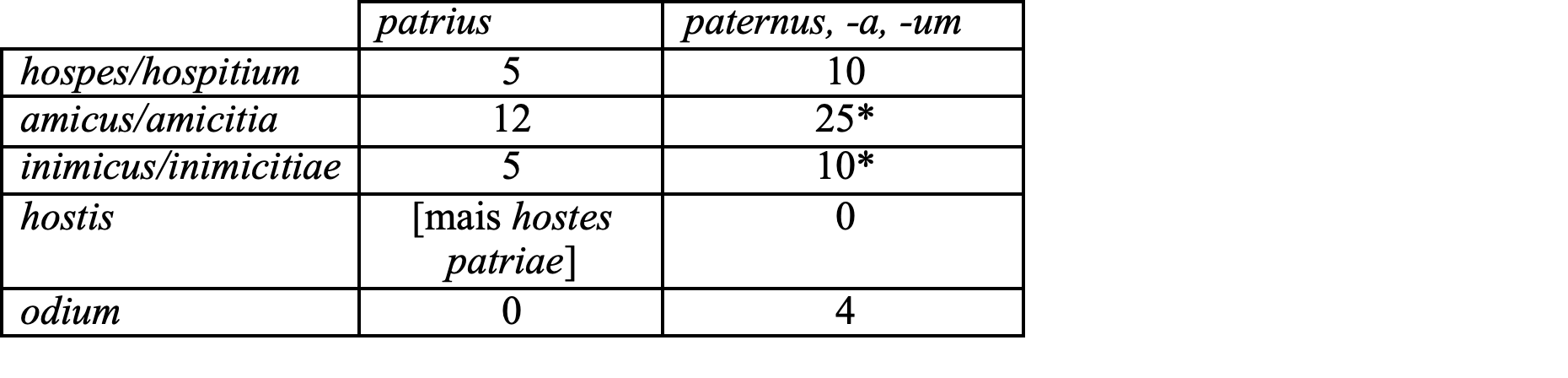 Cornélius Népos Hannibal I, 3 : Hic autem uelut hereditate relictum odium paternum erga Romanos sic conseruauit, ut prius animam quam id deposuerit, qui quidem, cum patria pulsus esset et alienarum opum indigeret, numquam destiterit.

Tite-Live II, 58, 5 : au sujet d’Appius Claudius, consul en 471 
odisse plebem plus quam paterno odio

Paternum odium = génitif subjectif.
Insitum odium ; pristinum odium ; uetus odium 
(diutinum odium)
La haine héréditaireêtre soi-même l’objet de haine
Sénèque, De ira, II, 34, 3 : Ne irascamur inimicorum et hostium liberis, inter Sullanae crudelitatis exempla est, quod ab re publica liberos proscriptorum submovit : nihil est iniquius quam aliquem heredem paterni odii fieri.
Ne nous irritons pas contre les enfants de nos ennemis publics et privés. Entre autres preuves de la cruauté de Sylla on peut citer l’incapacité politique dont il frappa les enfants des proscrits : rien n’est plus inique que de faire le fils héritier de la haine encourue par le père.

Paternum odium = génitif objectif.
La haine héréditaireêtre le sujet de la haine
Tite-Live I, 58-59 : [le viol de Lucrèce] sed date dexteras fidemque haud inpune adultero fore Sex. est Tarquinius, qui hostis pro hospite priore nocte ui armatus mihi sibique, si uos uiri estis, pestiferum hinc abstulit gaudium'. Dant ordine omnes fidem ; (…) Brutus illis luctu occupatis cultrum ex uolnere Lucretiae extractum, manantem cruore prae se tenens, 'per hunc' inquit 'castissimum ante regiam iniuriam sanguinem iuro, uosque, di, testes facio me L. Tarquinium Superbum cum scelerata coniuge et omni liberorum stirpe ferro igni quacumque dehinc ui possim exsecuturum (…).
« Prenez ma main et jurez de punir mon déshonneur. Sextus Tarquin m’a fait violence ; il est venu la nuit dernière avec une arme, non comme un hôte mais comme un ennemi et il est reparti après avoir pris un plaisir dont je meurs et dont il mourra aussi si vous êtes des hommes ». Ils promirent tous, l’un après l’autre. […] Les laissant à leur douleur, Brutus retira le couteau de la plaie et déclara en le brandissant, couvert de sang : « Prenant les dieux à témoin, je jure par ce sang, si pur avant l’outrage du prince, de lutter contre Lucius Tarquin le Superbe, contre sa criminelle épouse et contre toute sa descendance par le fer, par le feu et par tous les moyens en mon pouvoir (…) ».
Insatiable odium ?
Tite-Live, XXXVIII, 54, 8-10 [sur le procès de Lucius Scipion, témoin de la haine farouche contre Scipion l’Africain]: 
is morte P. Africani fratris, uiri omnium fortissimi clarissimique, eam exortam rogationem est conquestus ; parum enim fuisse non laudari pro Rostris P. Africanum post mortem, nisi etiam accusaretur ; et Carthaginienses exilio Hannibalis contentos esse, populum Romanum ne morte quidem P. Scipionis exsatiari, nisi et ipsius fama sepulti laceretur et frater insuper, accessio inuidiae, mactetur.

Il [sc. Lucius Scipion] se plaignait que l’on ait attendu la mort de son frère, l’Africain, un homme dont la bravoure était universellement reconnue, pour présenter ce texte. Qu’il n’y ait pas eu d’éloge funèbre devant les rostres après la mort de l’Africain n’était pas assez : il fallait encore qu’on insulte à sa mémoire. Le départ d’Hannibal pour l’exil avait suffi aux Carthaginois, même la mort n’avait pas désarmé la colère des Romains contre Publius Scipion ; maintenant qu’il était dans sa tombe, il fallait qu’ils mettent sa réputation en pièces et qu’ils sacrifient en outre son frère sur l’autel de la jalousie.

Chez Tite-Live, inexpiabilis uniquement utilisé pour qualifier odium et bellum
Cicéron, De amicitia : fragilité des amitiés et travail de ménagement d’une amitié déliquescente
§ 34-35 : fragilité des relations d’amitiés, mises à mal par l’ambition notamment.
§ 77-78 : sur les changements d’amitié en inimitié : s’efforcer d’empêcher les brouilles entre amis ; éviter l’inimitié profonde (graues inimicitiae).

Tite-Live VI, 26, 3 : Postquam Romam Tusculani uenerunt senatusque paulo ante fidelium sociorum maestus in uestibulo curiae est conspectus, moti extemplo patres uocari eos iam tum hospitaliter magis quam hostiliter iussere.
Quand les Tusculans arrivèrent à Rome et qu’on vit à l’entrée de la curie les sénateurs d’un peuple naguère allié fidèle, aujourd’hui en proie à l’affliction, les pères, émus, les firent entrer aussitôt, comme des hôtes plutôt que comme des ennemis ».
Retour sur un mot complexe: hostis
Hostis et inimicus
Cicéron, Catilinaires I, 33 : bonorum inimicos, hostis patriae.

Cicéron, Pro Milone 78 : Non timeo, iudices, ne odio mearum inimicitiarum inflammatus libentius haec in illum euomere uidear quam uerius. Etenim si praecipuum esse debebat, tamen ita communis erat omnium ille hostis ut in communi odio paene aequaliter uersaretur odium meum.
« Je ne crains pas, juges, de paraître emporté par le ressentiment de l’hostilité, exhaler ma bile contre lui [sc. Clodius] avec plus de passion que de vérité. Certes, j’avais des raisons particulières de le haïr, mais tous avaient en lui un ennemi commun, si bien que dans cette haine universelle la mienne avait peine à atteindre le niveau général. »
L’évolution sémantique de hostis
Cicéron, De officiis I, 37 : 
Equidem etiam illud animaduerto, quod, qui proprio nomine perduellis esset, is hostis uocaretur, lenitate uerbi rei tristitiam mitigatam. Hostis enim apud maiores nostros is dicebatur, quem nunc peregrinum dicimus. Indicant duodecim tabulae: aut status dies cum hoste [XII, tab. II], itemque adversus hostem aeterna auctoritas [XII, tab. III]. Quid ad hanc mansuetudinem addi potest, eum, quicum bellum geras, tam molli nomine appellare ? Quamquam id nomen durius effecit iam uetustas ; a peregrino enim recessit et proprie in eo, qui arma contra ferret, remansit.

« Pour ma part, je remarque encore ceci : du fait que celui qui, à proprement parler, était un ennemi (perduellis) recevait le nom d’hostis, le caractère pénible de la réalité était atténué par la douceur du terme. En effet, hostis était le nom par lequel nos aïeux appelaient celui qu’à présent nous appelons peregrinus, étranger. Les Douze Tables l’attestent : “Ou le jour arrêté avec l’étranger (cum hoste)”, et de même : “Contre un étranger (aduersus hostem), revendication éternelle”. Que peut-on ajouter à cette mansuétude : appeler celui avec qui l’on fait la guerre d’un nom si indulgent ? Mais le temps a désormais rendu ce terme plus dur, en le détachant du sens de peregrinus pour lui faire désigner, à proprement parler, celui qui porte les armes contre nous ».
Hypothèses étymologiques au sujet de hostis
« hôte » (reçu)			« hôte » (qui reçoit)
hostis				hospes
*ghosti-				*ghost(i)-poti-

*ghes- « manger » ?
*ghes- « échanger » ?
*pot- « pouvoir », « être capable »

grec : ξένος xénos		ξενοδόχος xenodókhos
sanskrit : Aitiw atithi-		Aitiwpit atithipati-
Varron, De lingua Latina V, 1, 3 : multa uerba aliud nunc ostendunt, aliud ante significabant (ut hostis : nam tum eo uerbo dicebant peregrinum qui suis legibus uteretur, nunc dicunt eum quem tum dicebant perduellem)
« Nombreux sont les mots qui désignent aujourd’hui une chose alors qu’ils en signifiaient jadis une autre (comme hostis : alors, en effet, on appelait de ce nom l’étranger qui suivait ses lois, alors que maintenant on appelle ainsi celui qu’on appelait alors ennemi [perduellis]) ».

Varron, De lingua Latina VII, 3, 49 : à partir d’une citation d’Ennius mentionnant le terme perduellis, Varron commente : « perduelles dicuntur hostes ».

Festus, p. 414, l. 37 : Status dies <cum hoste> uocatur qui iudici causa est constitutus cum peregrino ; eius enim generis ab antiquis hostes appellabantur, quod erant pari iure cum populo Romano, atque hostire ponebatur pro aequare. 

arch. duellum = class. bellum
Quelques analyses proposées
Émile Benveniste (1969 : 92) : 
« Pour expliquer le rapport entre “hôte” et “ennemi”, on admet en général que l’un et l’autre dérivent du sens de “étranger” qui est encore attesté en latin ; d’où “étranger favorable  hôte” et “étranger hostile  ennemi” ». 

DELL, s.v. hostis : « Comme le sens de “hôte” a été pris en latin par hospes, on a été conduit à employer hostis en insistant sur la notion de “étranger”, d’où est sortie la notion de “ennemi” dans des conditions dont le détail précis n’est pas attesté, mais qui rappellent l’évolution analogue qu’on observe dans cīuis. »

DELL, s.v. cīuis : « En latin, où le vocabulaire familier a pris en partie un caractère officiel, cīuis a servi à désigner le “membre de la cité”, comme hostis “étranger, hôte” a désigné l’ennemi, et le dérivé cīuitās a remplacé l’ancien nom du “peuple”, du groupe formant l’unité politique (…) ».
Reconstruction « structuraliste » de termes de relations à la période archaïque
Reconstruction « structuraliste » de termes de relations à la période tardo-républicaine
Hostis 1 « hôte »
	Hostis 2 « étranger qui suit ses lois »
		Hostis 3 « ennemi »
Bibliographie sélective :
Allély, Annie, La déclaration d’hostis sous la République romaine, Bordeaux, Ausonius, 2013.
Aubreville, Philipp, Der Hass im antiken Rom. Studien zur Emotionalität in der späten Republik und frühen Kaiserzeit, Stuttgart, Franz Steiner, 2021.
Benveniste, Émile, Le vocabulaire des institutions indo-européennes, volume 1. Économie, parenté, société, Paris, Éditions de Minuit, 1969.
de Vaan, Michiel, Etymological Dictionary of Latin and the other Italic languages, Leiden Boston, Brill, 2008.
Ernout, Alfred & Meillet, Antoine, Dictionnaire étymologique de la langue latine, Paris, Klinksieck, 
Garnier, Romain, « Le nom indo-européen de l’hôte », Journal of the American Oriental Society, 133-1, p. 57-69.
Guard, Thomas, « Amour et haine dans les discours d’action de grâce de Cicéron », dans S. Coin-Longeray (éd.), L’amour et la haine – Études littéraires et lexicales, Paris, Chemins de traverse, 2011, p. 243-265.
Hellegouarc’h, J., Le vocabulaire latin des relations et des partis politiques sous la République, Paris, Les Belles Lettres, 1963.
Kaster, Robert A., Emotion, Restraint, and Community in Ancient Rome, Oxford University Press, 2005.
Sakhno, Sergueï, « L’image de l’ennemi à travers les termes de différentes langues (données de sémantique historique) ». In B. Krulic (éd.). L’ennemi en regard(s). Images, usages et interprétations dans l’histoire et la littérature (France, Allemagne, Russie, XVIII-XX siècles), P. Lang, 2012, p. 13-30.
Thomas, Jean-François, « Les relations lexicales entre amor et odium et entre les termes proches », dans S. Coin-Longeray (éd.), L’amour et la haine – Études littéraires et lexicales, Paris, Chemins de traverse, 2011, p. 219-241.
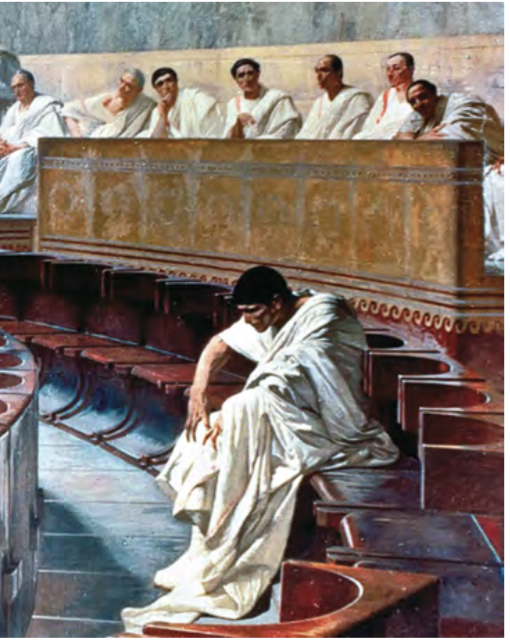 Je vous remercie pour votre attention